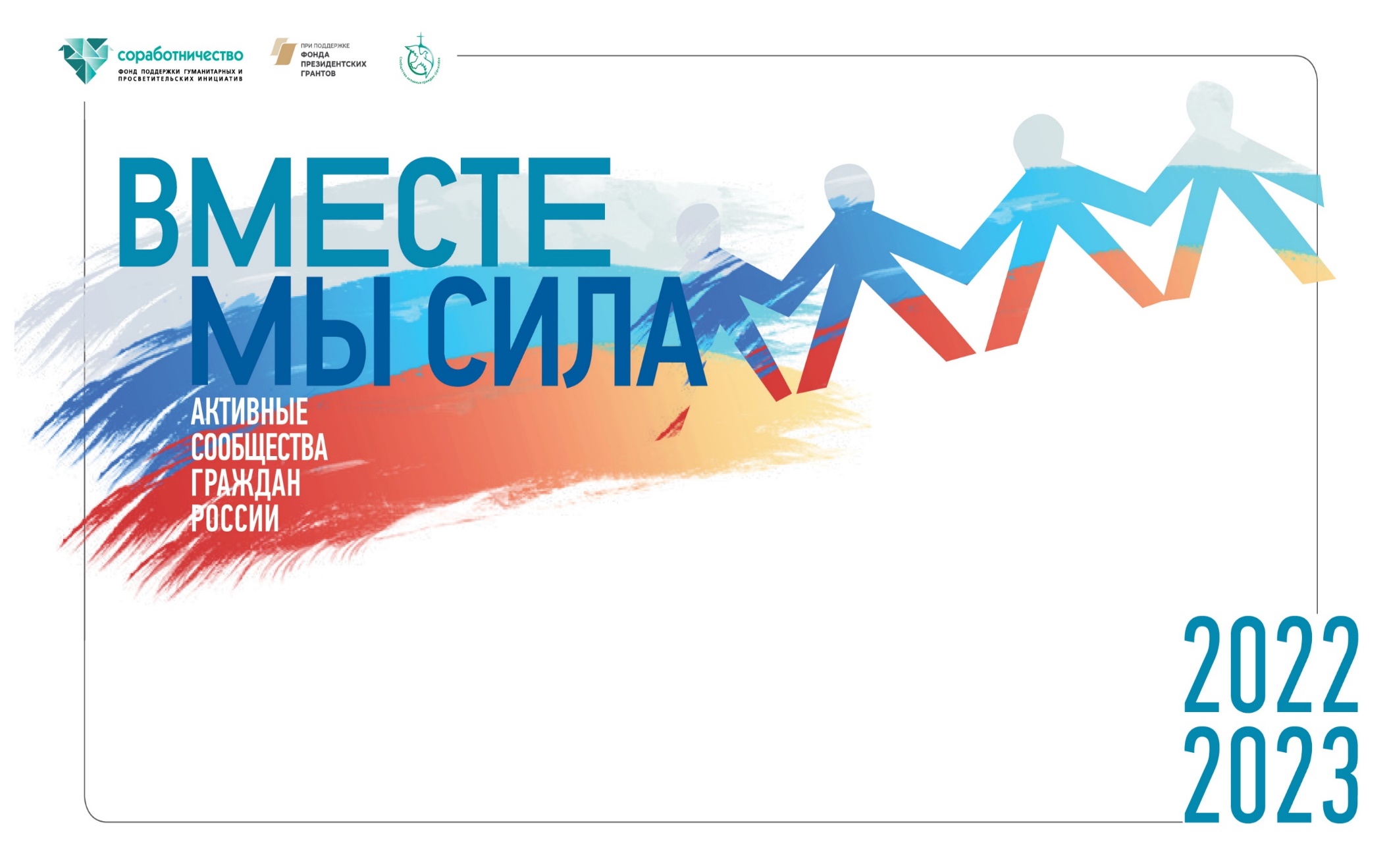 Благотворительная программа «С миру по нитке»
Что такое благотворительная программа «С миру по нитке»?
Программа «С миру по нитке» была реализована Альянсом ФМС Пермского края в 2021 году в рамках проекта «Фонды местных сообществ — эффективная общественная Форма Местного Созидания в малых территориях России» при поддержке Фонда президентских грантов. 

В рамках программы был проведён ряд благотворительных мероприятий, в основу которых легла социальная технология «Круг благотворителей».  Перед реализацией технология была адаптирована к конкретным условиям  конкретных сельских поселений –пилотных территорий реализации.
Что такое технология «Круг благотворителей»?
«Круг благотворителей» — технология проведения благотворительного мероприятия, на котором местные жители собираются вместе и в складчину на небольшие пожертвования собственных средств и других имеющихся материальных ресурсов поддерживают общественные инициативы жителей, помогают им решить проблемы, волнующие и интересующие всех. 
Одними из первых в нашей стране данную технологию использовал Архангельский центр социальных технологий «Гарант».
Как проходят «Круги благотворителей» и  благотворительные мероприятия «С миру по нитке»?
Благотворительные мероприятия по своей форме — это праздничный вечер, на котором в приятном месте и хорошем настроении собираются от 30 до 100 человек.
Здесь общаются, встречаются со старыми друзьями и заводят новые знакомства, и очень важно создать атмосферу праздника!

Однако не стоит забывать, 
что главная цель
«Круга 
благотворителей» — 
сбор финансовых 
средств на проекты.
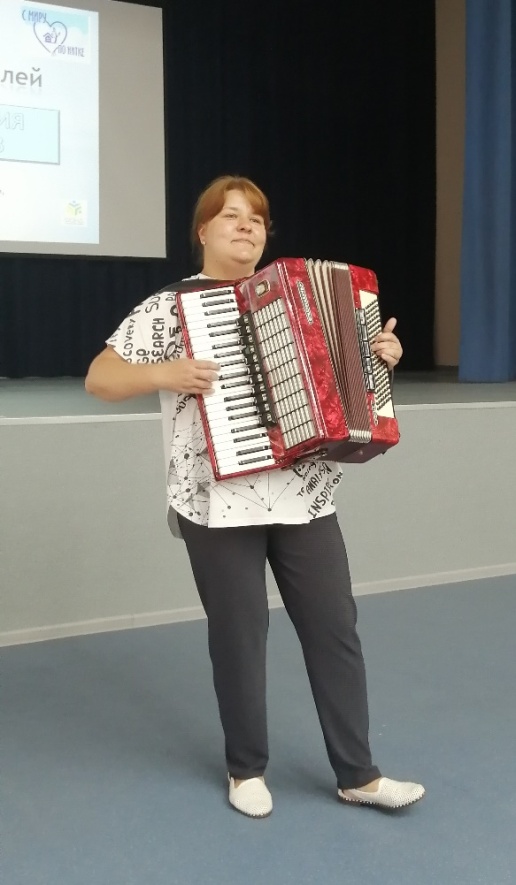 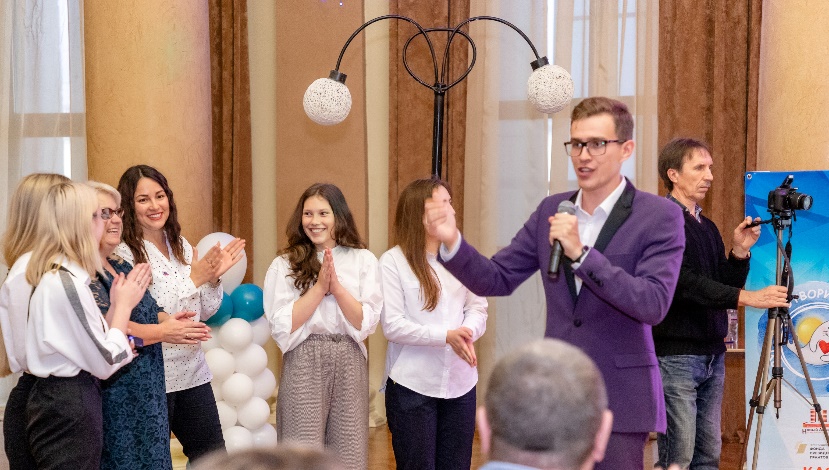 Цель мероприятий «С миру по нитке» — поддержать проекты не только сбором денежных средств, но и другими ресурсами: строительными материалами, инвентарём, собственным участием (оказать помощь при реализации проекта в качестве волонтёра) и т.п.
Авторами проектных идей могут быть не только НКО, но и инициативные группы жителей территории.

На выступление – презентацию своей инициативы каждой команде даётся ровно 6 минут. 

Еще 2 минуты даны защитникам каждого проекта, амбассадорам, которые высказываются в поддержку выбранной инициативы  (среди них м.б. известные местные жители, сотрудники учреждений культуры, предприниматели или представители органов власти).
После представления инициатив начинается сбор средств по очереди на каждый проект. 
В рамках мероприятий «С миру по нитке» каждому участнику было предоставлено право самостоятельно определить, какую сумму он выделит свои средства.
Чтобы заявить о своем желании внести деньги на проект, участник поднимает выданную ему карточку с индивидуальным номером и называет сумму, 
которую он 
хочет внести.
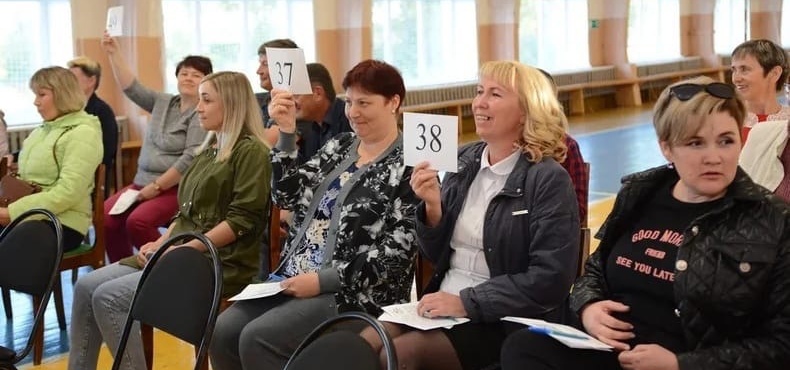 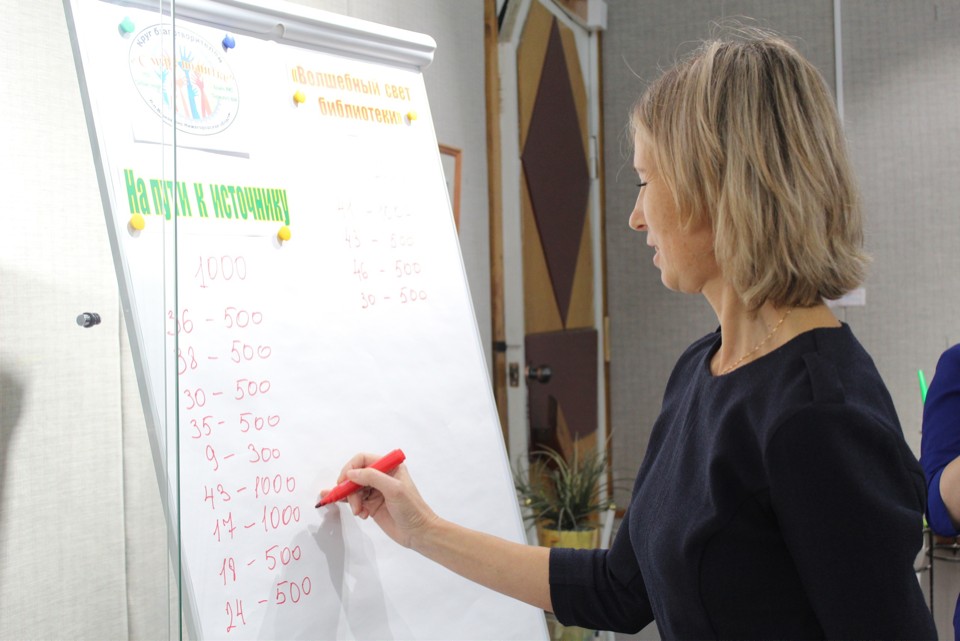 Для обеспечения наглядности, сколько денег необходимо каждому проекту и сколько уже собрано, ведущими ведется учет вносимых сумм – в режиме онлайн либо на флипчарте.
По окончании мероприятия благотворители вносят заявленные ранее суммы в ящик для сбора пожертвований или делают платёж с помощью банковской карты. 
С учетом специфики малых сельских территорий не везде есть оснащённость банковскими терминалами, поэтому были заранее распечатаны реквизиты и было предложено участникам оформить перевод в банке или по карте.
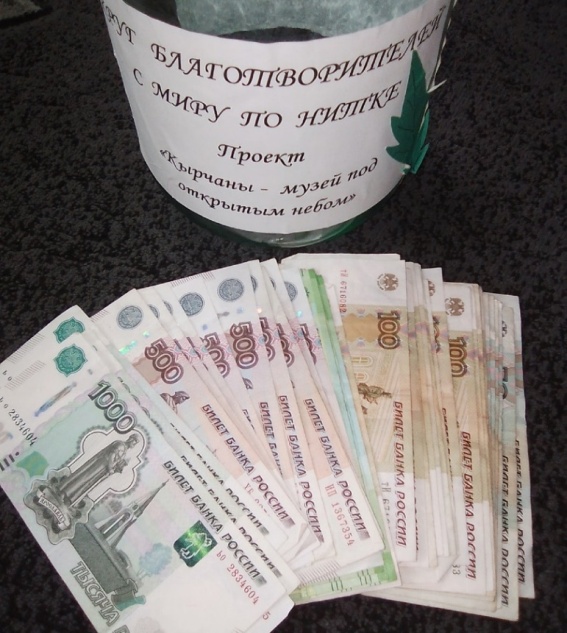 Специфика «Кругов благотворителей» и мероприятий «С миру по нитке»
Данные мероприятия — это форма благотворительности, при которой жителям предлагается поучаствовать в решении социальной проблемы своей территории через ресурсную поддержку конкретной общественной инициативы, а не просто помочь одному человеку, попавшему в беду. 
На первый взгляд технология напоминает аукцион. Однако, при этом никто ничего не покупает и не продаёт. 
Участники вкладываются в осуществление социально значимого проекта, поэтому инициаторам проектов и организаторам данных мероприятий важна любая сумма или другие нефинансовые ресурсы, посильные благотворителю.
Анализ проектов, выдвинутых в ходе проведения благотворительных мероприятий «С миру по нитке»
Проекты тщательно отбираются организаторами. Иногда, когда проектов большое количество, отбор проводится на конкурсной основе. 
В качестве проектной группы  могут выступать некоммерческие организации и инициативные жители.
Если проект реализуют активные жители без опыта проектной деятельности, уровень доверия к ним всё равно будет достаточно высоким: в малых территориях сильно развиты социальные связи между жителями, хорошо развито соседское сообщество, люди часто встречаются друг с другом на улице. 
В небольших территориях есть больше возможностей отследить ход реализации проектов: вся жизнь территории и все жители находятся на виду.
Куда поступают деньги, собранные на «Кругах» и мероприятиях «С миру по нитке»?
Все собранные средства поступают на расчётный счёт организаторов мероприятия, НКО или ФМС. На мероприятиях «С миру по нитке» пожертвования чаще всего осуществляются с помощью наличных денег по причине отсутствия Интернета. Далее с каждой организацией-заявителем или проектной командой заключается договор пожертвования. 
Большинство проектов получает необходимое количество финансовых средств, но, если всё-таки пожертвований не хватило, у команд есть возможность найти дополнительные источники финансирования: рассказать о своей идее местным предпринимателям и представителям местных органов власти.
Опыт проведения благотворительных мероприятий «С миру по нитке»
С июня по сентябрь 2021 года Альянс ФМС Пермского края оказал помощь в проведении  12-ти благотворительных мероприятий «С миру по нитке» 
в 6-ти регионах РФ:
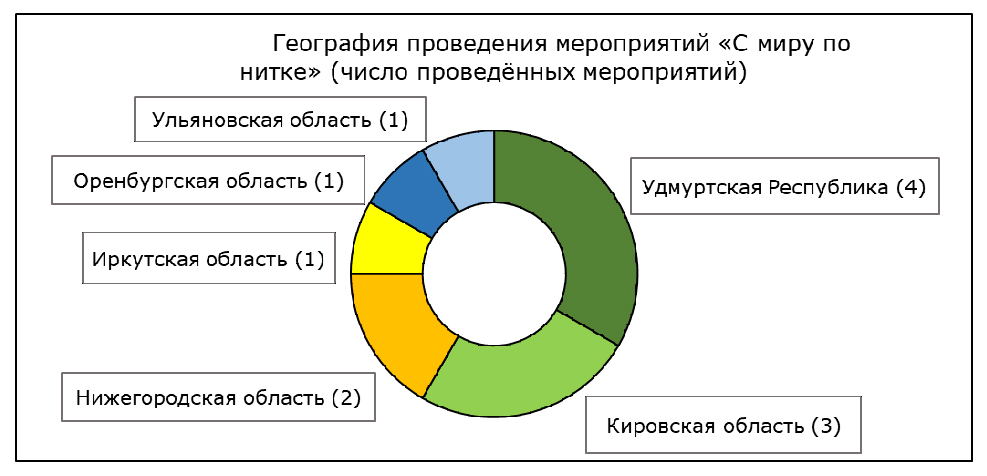 Кто чаще всего выступал в качестве организатора благотворительных мероприятий в сельских поселениях?
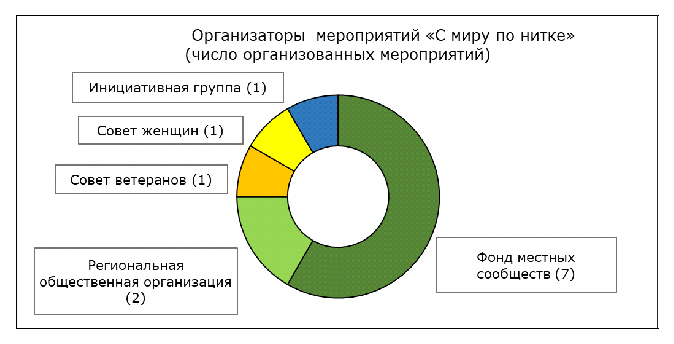 Где чаще всего проводились благотворительные мероприятия в сельских поселениях?
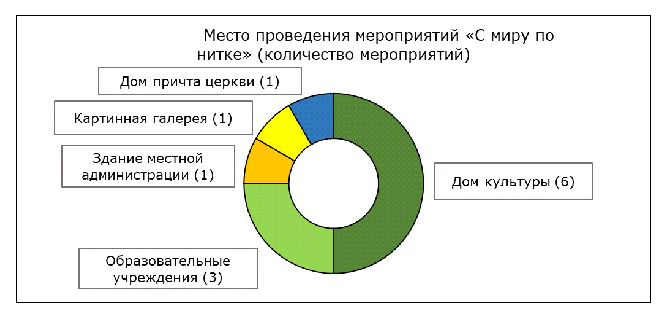 В общей сложности в программе «С миру по нитке» приняло участие свыше 500 благотворителей  (организаторы ограничили число участников в виду сложной эпидемиологической ситуации). 
По масштабности проведения мероприятия очень варьировались. В среднем каждое мероприятие посетили примерно 46 жителей. 
Наибольшее количество участников — 80 человек в муниципальном образовании «Новоспасский район» Ульяновской 
области.
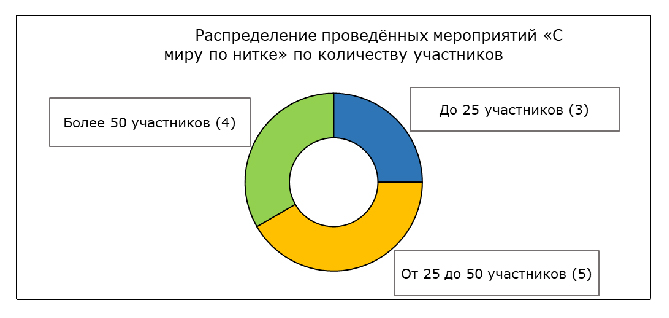 В общей сложности на благотворительных мероприятий «С миру по нитке» была собрана поддержка в денежном эквиваленте  845 000 руб. и других видов ресурсов на сумму примерно на 165 000 руб.: были пожертвованы строительные материалы (щебень, доски и  древесина), спортивный инвентарь (волейбольные и баскетбольные мячи и щиты), лампочки, канц.товары, флеш-накопители, канцтовары и др. Рекордсмен  - мероприятие, организованное фондом «Новый Ангарск», по его итогам которого собрано 325 000 руб.
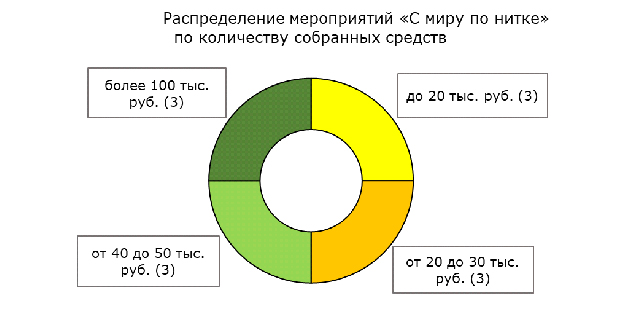 Какие проекты были профинансированы в рамках программы «С миру по нитке»?
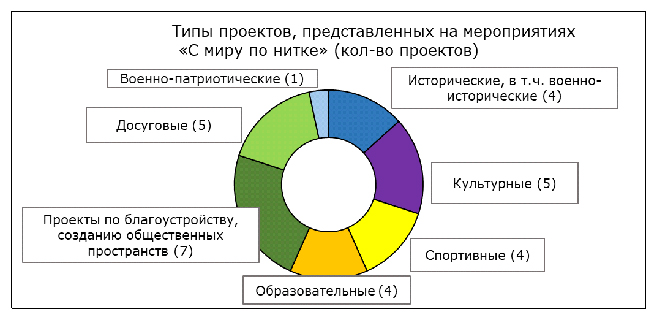 Выводы и рекомендации по проведению благотворительных мероприятий «С миру по нитке»
Для многих партнёров Альянса ФМС Пермского края участие в программе «С миру по нитке» являлось первым опытом организации и проведения подобных мероприятий, но его смело можно назвать успешным и ценным. 

Все подготовленные проекты жителями оказались интересными и востребованными, все получили поддержку в той или иной степени: некоторые — полную, другие — частичную. Это огромный вклад в развитие местных инициатив и повышение уровня культуры благотворительности в малых  территориях в целом.
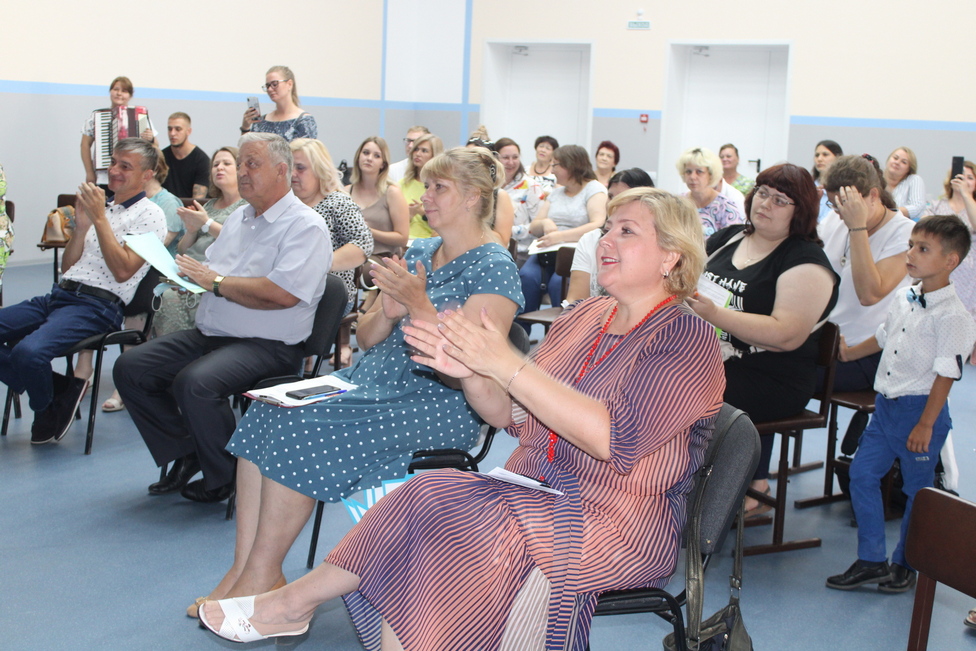 От организаторов и участников мероприятий 
«С миру по нитке» были получены положительные отзывы, многие жители высказались, что  в будущем планируют посещать подобные мероприятия.
Подобные результаты говорят о:
 высоком интересе жителей к благотворительности;
 сопричастности населения в решение местных проблем;
 тенденции к формированию местной группы благотворителей, которая готова стабильно вносить пожертвования на реализацию местных проектов и инициатив.
Рекомендации для местных фондов и НКО, которые планируют проводить мероприятия «С миру по нитке»
НА ПОДГОТОВИТЕЛЬНОМ ЭТАПЕ НЕОБХОДИМО:
Тщательно отобрать проекты, выдвигаемые для финансирования и поддержки. Проанализировать, будут ли эти проекты интересны жителям? Насколько реально собрать заявленную необходимую сумму и необходимые ресурсы? При большом количестве проектов целесообразно провести отбор на конкурсной основе. В идеале должно быть выдвинуто 2-3 проекта разной направленности;
Творчески подойти к представлению общественных инициатив, использовать разные форматы, комбинированные, костюмированные, игровые, электронные презентации и др.;
Подготовить ответственных лиц, амбассадоров, чтобы представлять проекты в позитивном свете, проверить их речь, которая должна мотивировать поддержку той или иной инициативы;
НА ПОДГОТОВИТЕЛЬНОМ ЭТАПЕ НЕОБХОДИМО:
Поработать над созданием праздничной атмосферы мероприятия: закупить необходимое количество продуктов для кофе-паузы или фуршета, оформить помещение, подготовить необходимый инвентарь и оборудование, организовать выступления творческих коллективов, найти яркого ведущего для проведения мероприятия;
Подготовить ящики для сбора пожертвований, карточки с информацией о проектах, закупить сувенирную продукцию;
Организовать информационную кампанию по привлечению аудитории и благотворителей. Необходимо использовать как формальные формы работы (объявления, баннеры, информирование в социальных сетях и других каналах информации), так и неформальные (рассказывать жителям о мероприятии при очных беседах, запустить «сарафанное радио»).
ПРИ ПРОВЕДЕНИИ МЕРОПРИЯТИЯ:
Внимательно следить за соблюдением регламента, чтобы обеспечить проектантам равные условия, контролировать время выступления каждой проектной группы;
Объяснить участникам правила мероприятия: подчеркнуть, что можно пожертвовать любую сумму на любое количество проектов, рассказать об алгоритме внесения пожертвования; 
Чётко фиксировать процесс сбора пожертвований, в случае, если нет Интернета и возможности организации онлайн сбора, использовать для этого необходимые наглядные инструменты (например, фиксировать на флипчарте);
Для использования платежей через мобильный банк или QR для взносов в ходе мероприятия предлагаем сделать  инструкцию для участников благотворительных  программ  по использованию;
Важно правильно определить ведущего мероприятия, которому необходимо активно поддерживать атмосферу праздника, а также наполнить праздник концертными номерами.
ПОСЛЕ ПРОВЕДЕНИЯ МЕРОПРИЯТИЯ:
Заключить договоры с проектантами на выполнение работ, указать четкие условия и даты исполнения;
Подготовить отчёт о проведённом мероприятии и разместить в социальных сетях и других информационных каналах;
Периодически информировать население о ходе реализации инициатив, чаще использовать страницы на местных  административных  ресурсах, сайтах местных учреждений, в социальных сетях и местные печатные СМИ;
Поддерживать постоянные отношения с участниками мероприятия — проектантами и благотворителями, планировать новые инициативы и привлекать новых друзей из числа местных  жителей.
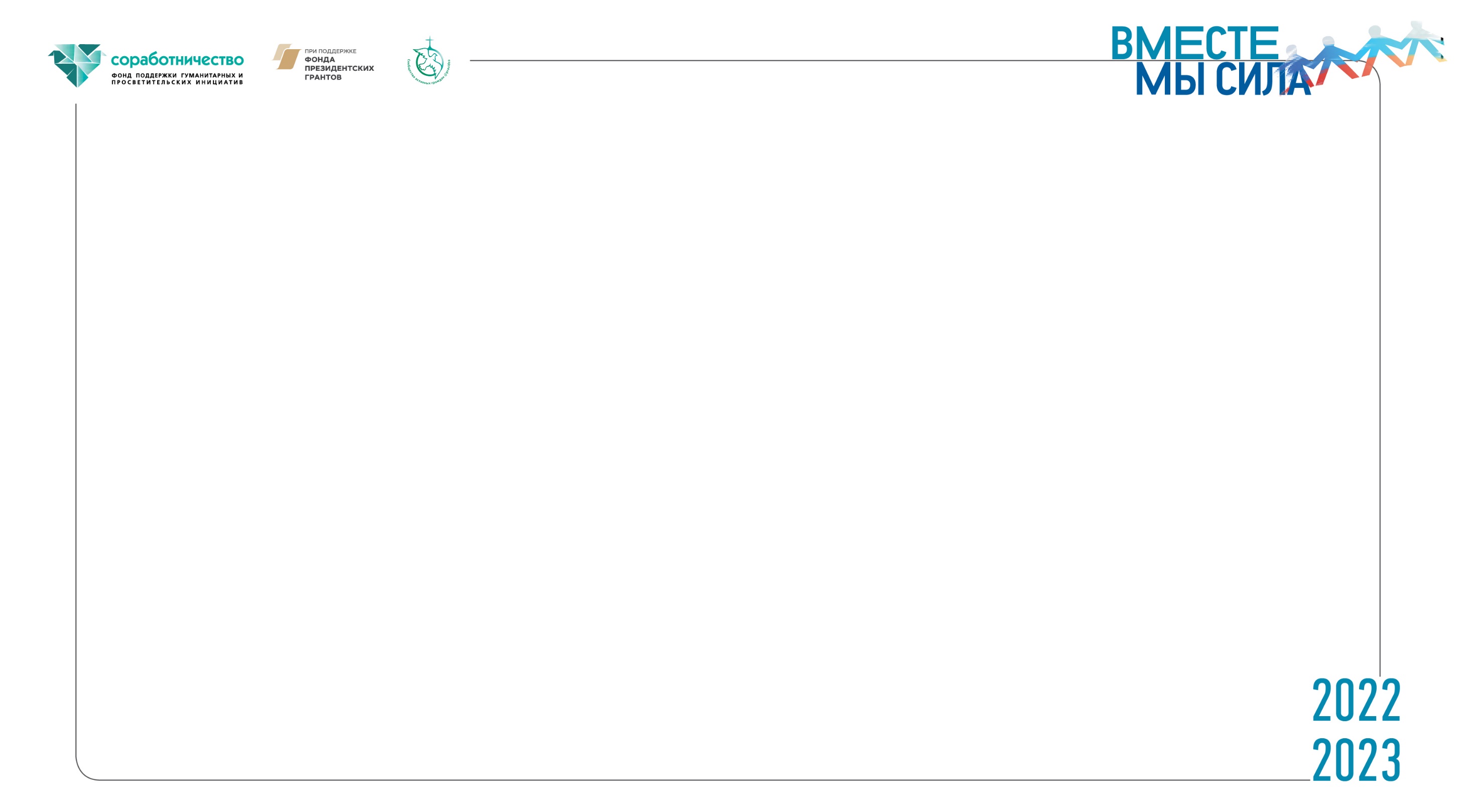 КОНТАКТНАЯ ИНФОРМАЦИЯ
НП «Альянс фондов местных сообществ Пермского края»
Адрес: 614000, г. Пермь, ул. Советская, 51а
Телефон: (342) 212 23 20; 212 79 99
Председатель: Самарина Нина Николаевна
E-mail:  consaltingperm@list.ru  
Сайт: http://fmspk.org/ 
Вконтакте: https://vk.com/schoolofcommunityfoundations
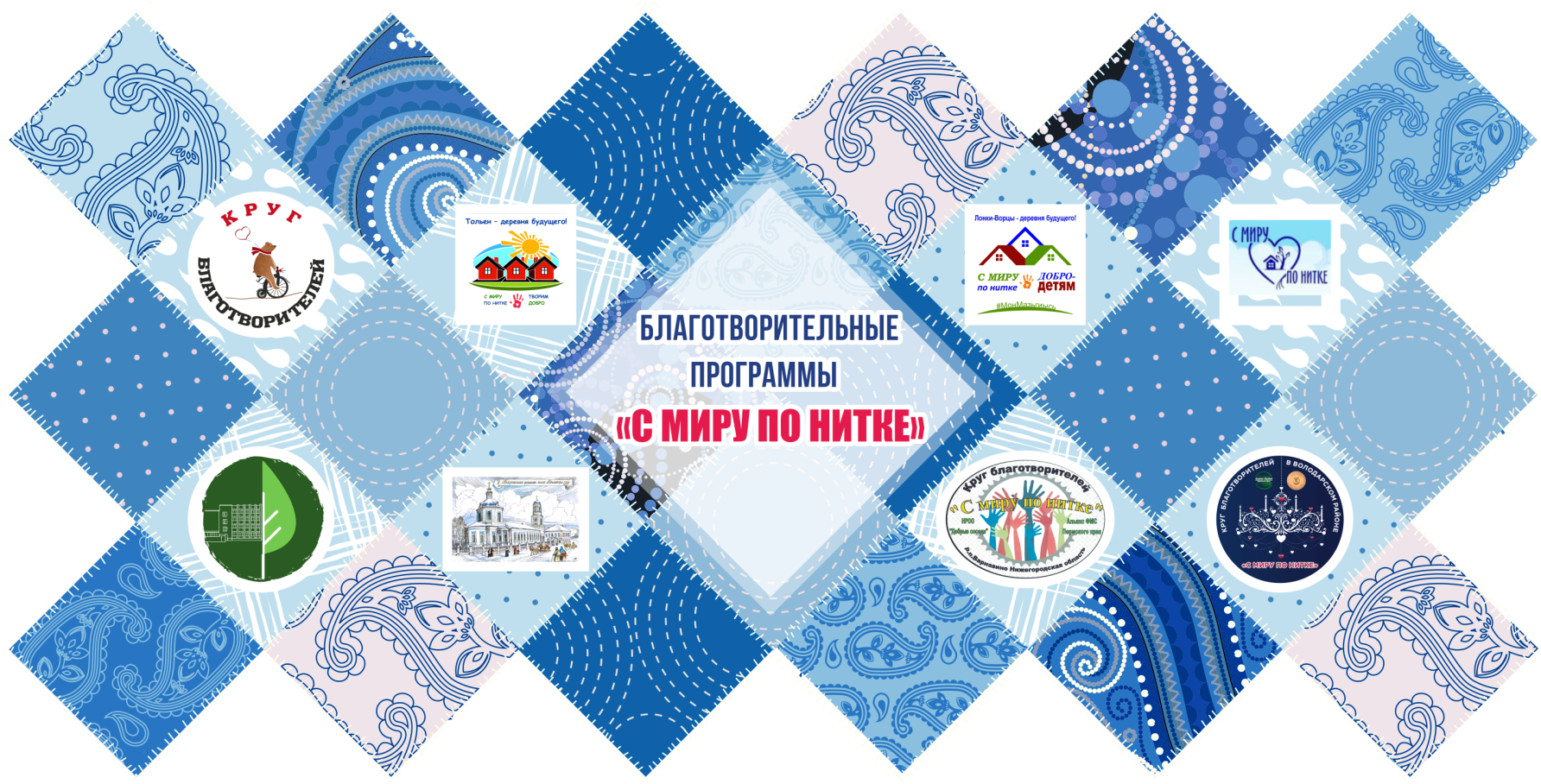 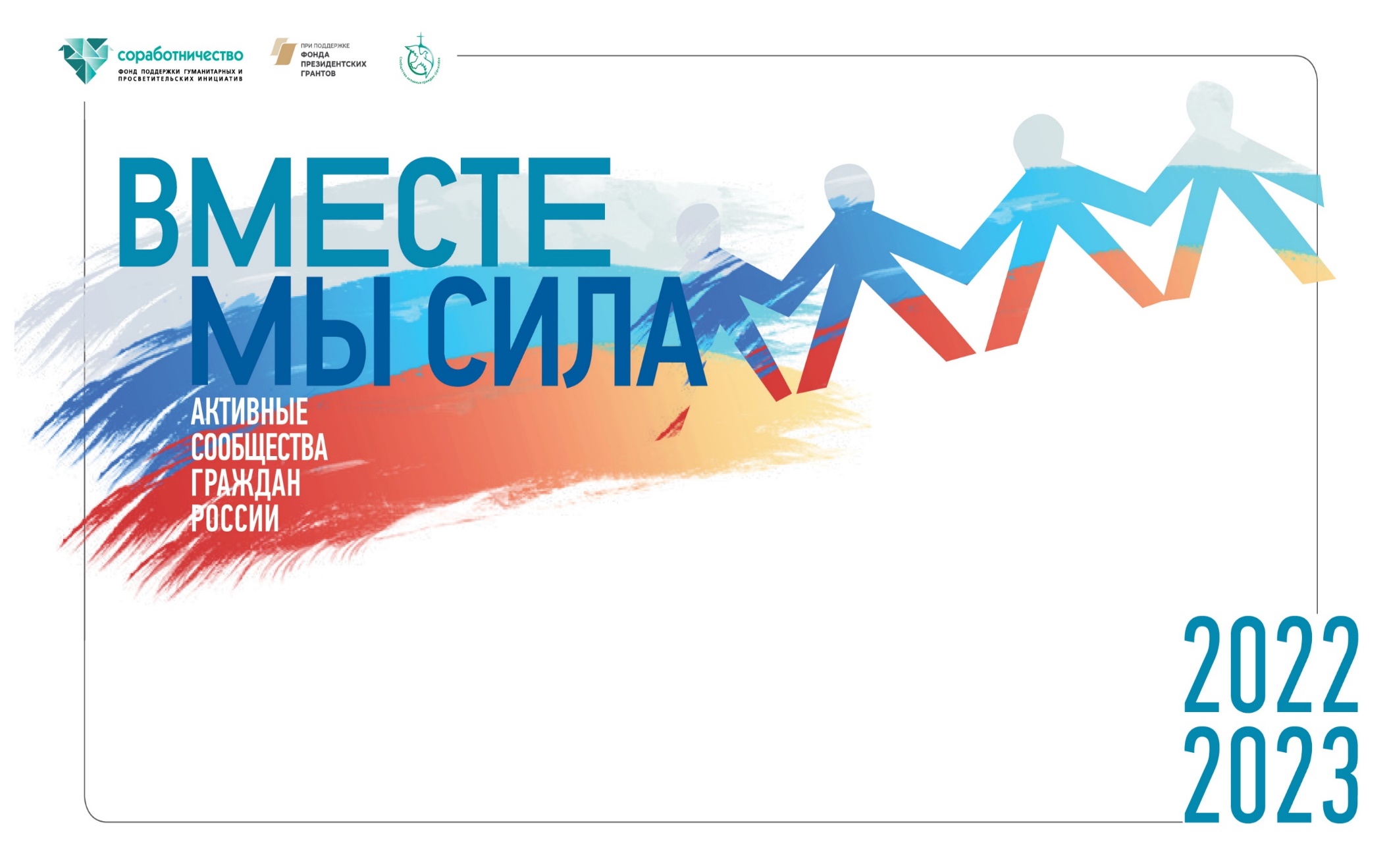 Благотворительная программа «С миру по нитке»